SCMA
31st Annual Fall Conference
Los Angeles, California
November 1-2, 2019
Los Angeles Grand Hotel

21st CENTURY MEDIATORS--
TAKE YOUR PRACTICE TO THE NEXT LEVEL

Moderator:  Harold Coleman
Panelist:  Dr. Debra Dupree
Panelist:  Gregg F. Relyea
The POWER of CONNECTIONS
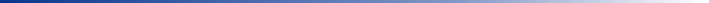 Of these 7 techniques, what has worked best for you…what hasn’t?

Identify 2 techniques you use to build rapport with parties.

What would you like to improve upon in your mediation techniques?
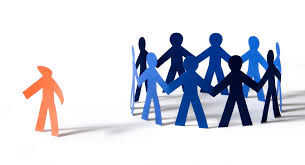 3 QUESTIONS, 3 PEOPLE, 2 MINUTES EACH
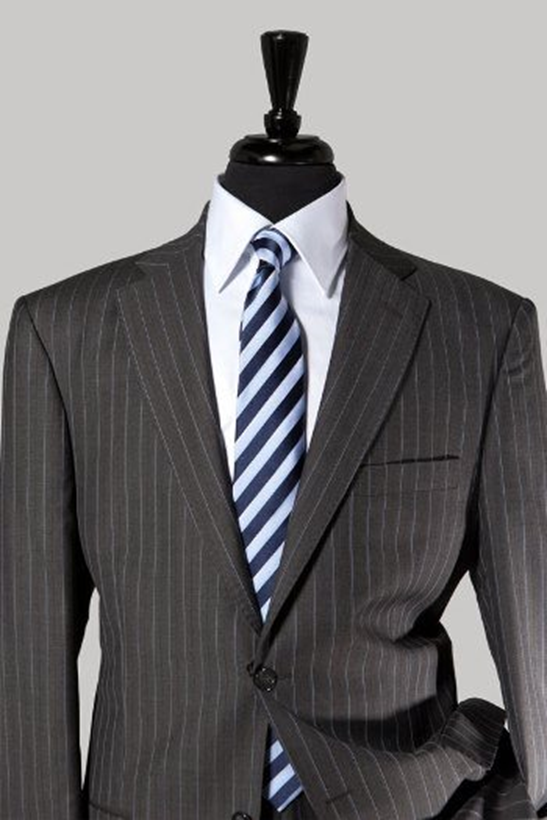 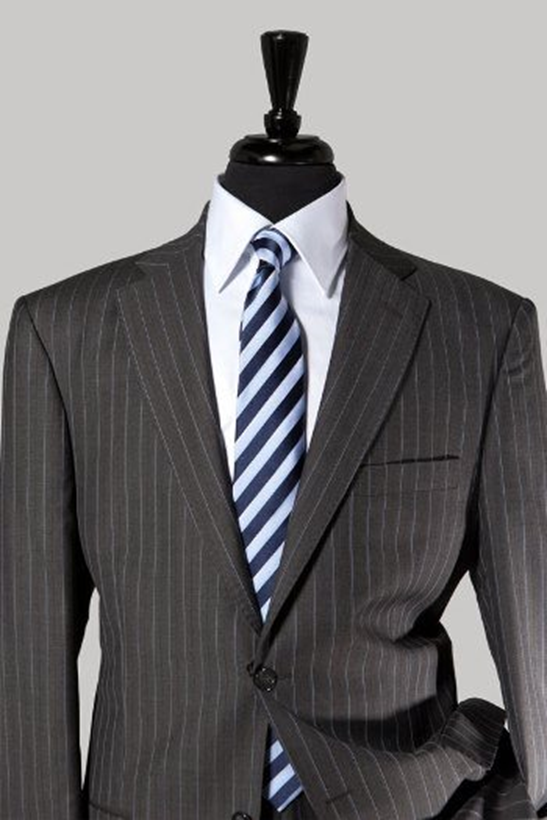 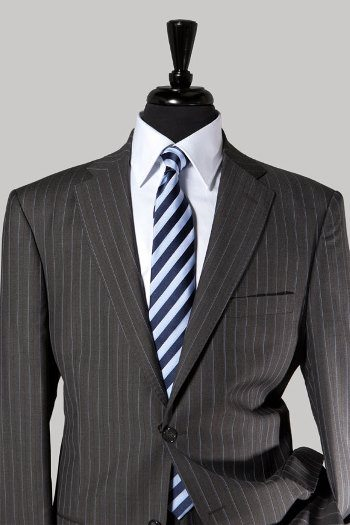 The Wall of Pinstripes
Pressing or Directive Actions
Addressing Emotions, Relationships, Hostility
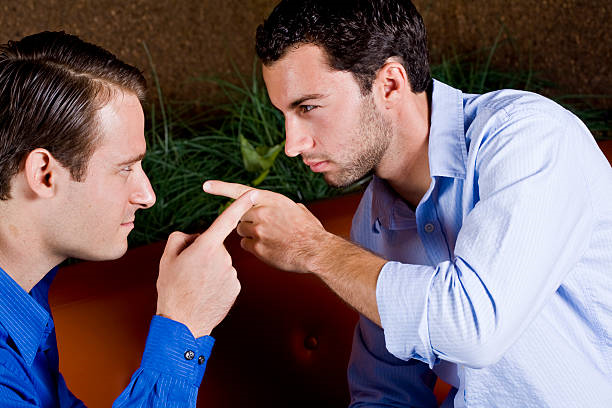 Ask what brought them together

Ask about the early days--when they were getting along
Help the parties remember the good times and what each party contributed
Parties are a Brilliant Resource
Uncovering Parties’ Suggestions or Solutions
Addressing Beliefs to Uncover Alternative Solutions
Spiritual Values
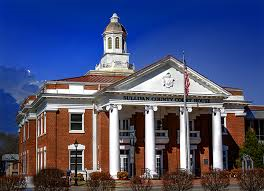 Man-Made Judicial System
Bring alive the risks of non-agreement with storytelling
THE LIMITATIONS OF BINARY THINKING
Between fight and flight, win and lose, right and wrong, yes or no, and us versus them,
There is an infinite space,
Meaningful dialogue.
Fight
Flight
© Gregg F. Relyea, 2019